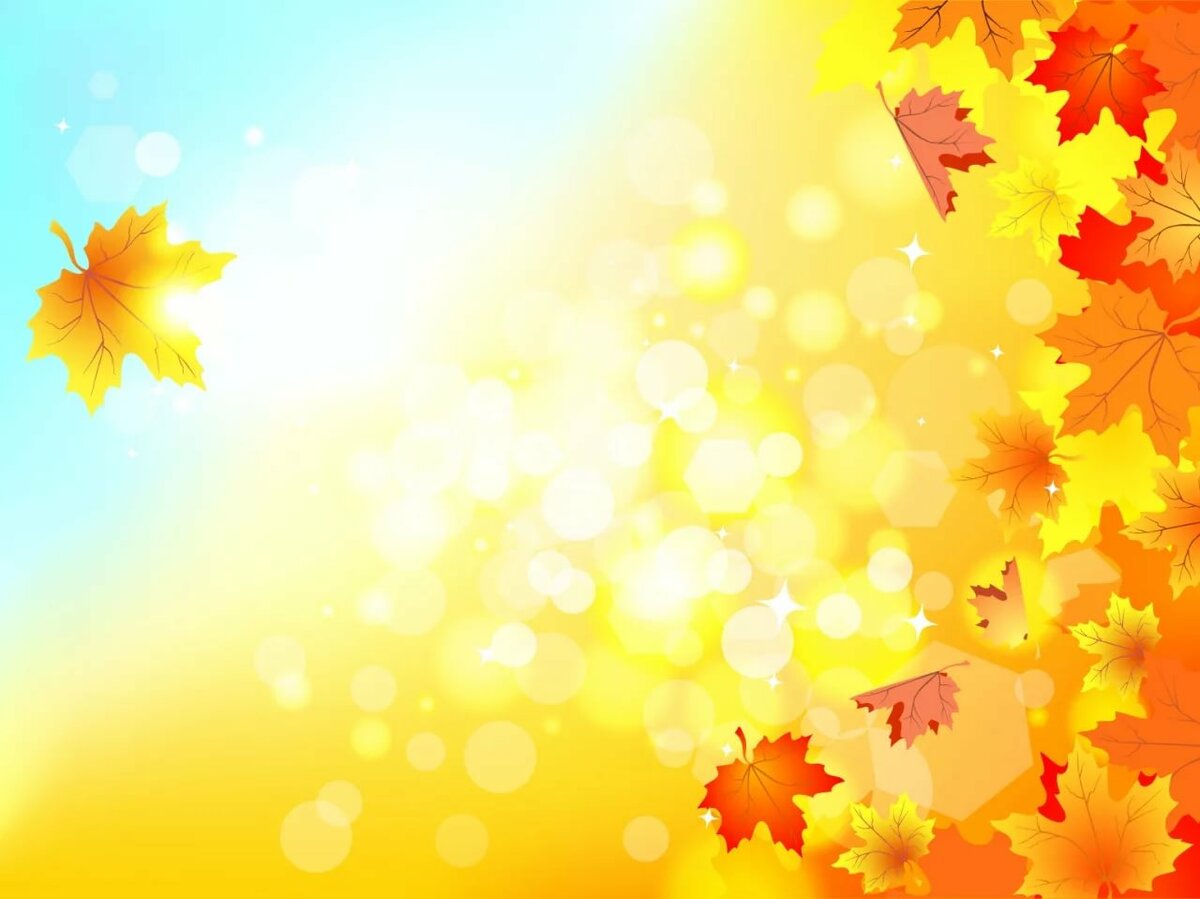 Березовское муниципальное автономное общеобразовательное учреждение
«Средняя общеобразовательная школа №1 имени Героя Советского Союза Неустроева С.А.»
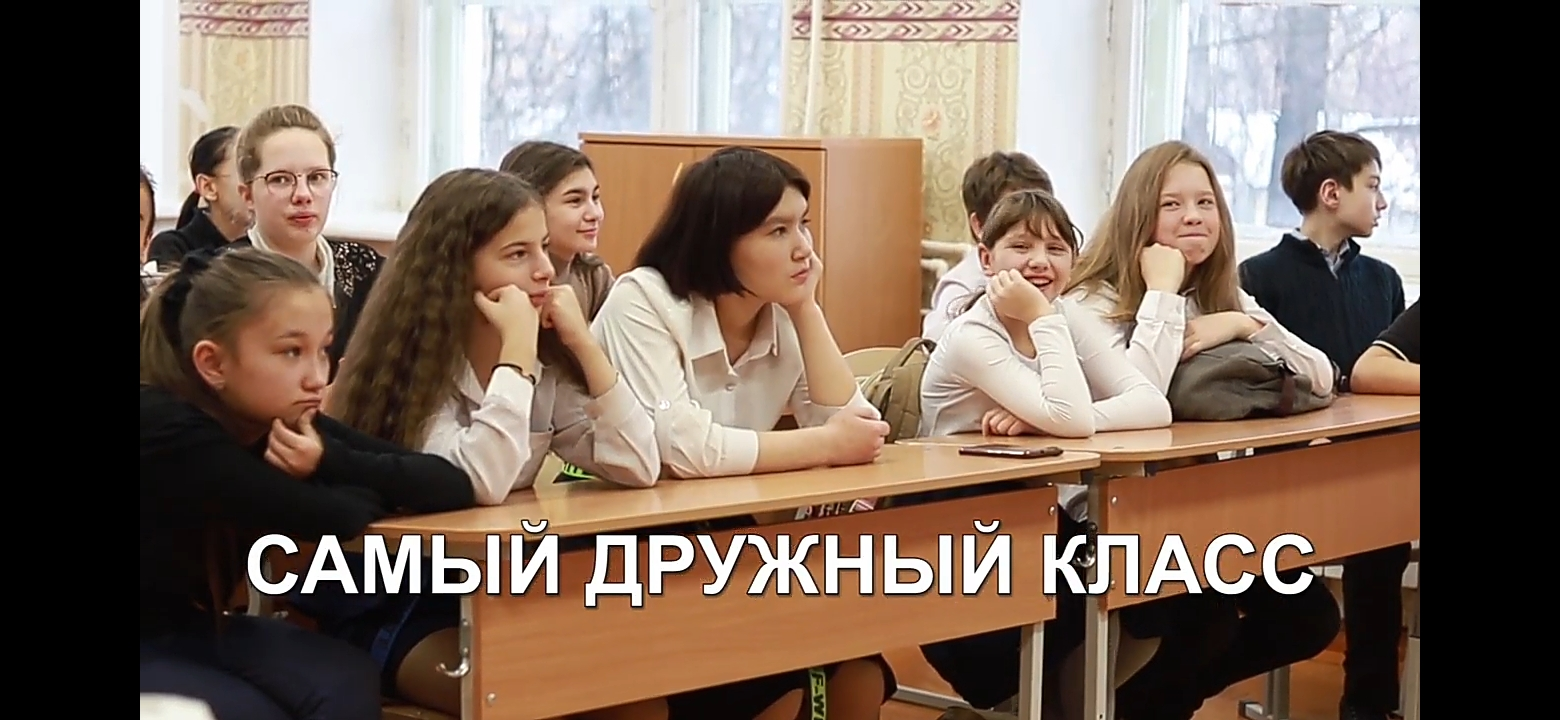 «Мы дружбою нашей сильны!»
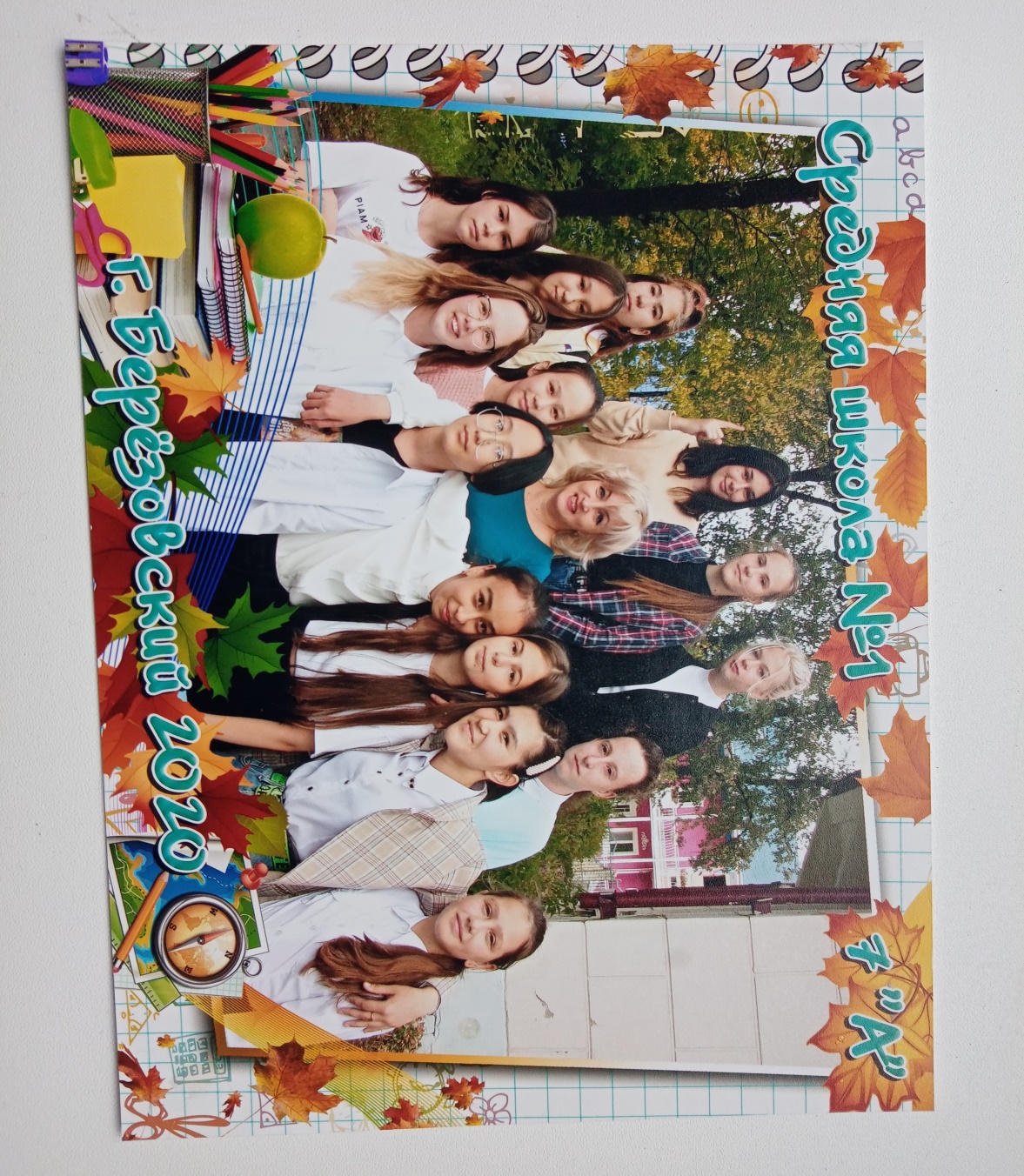 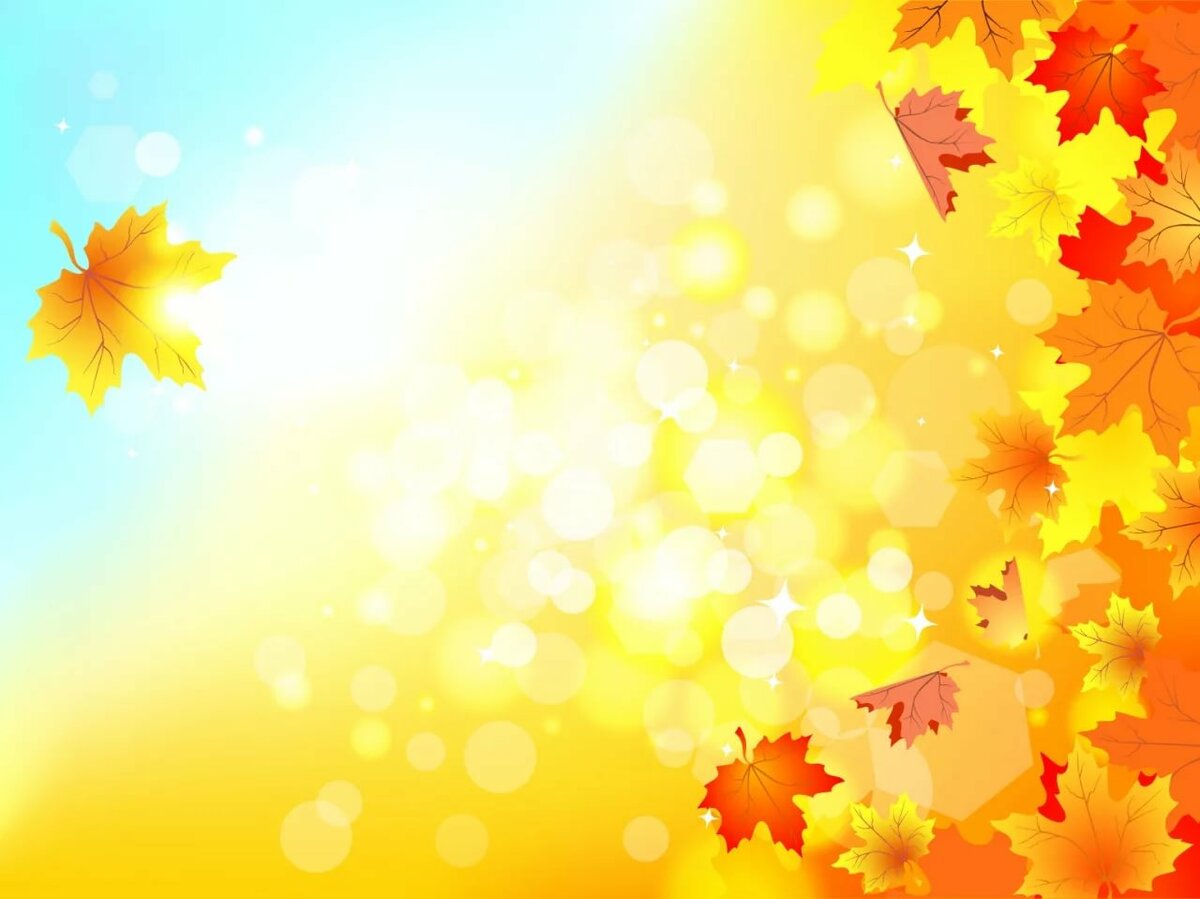 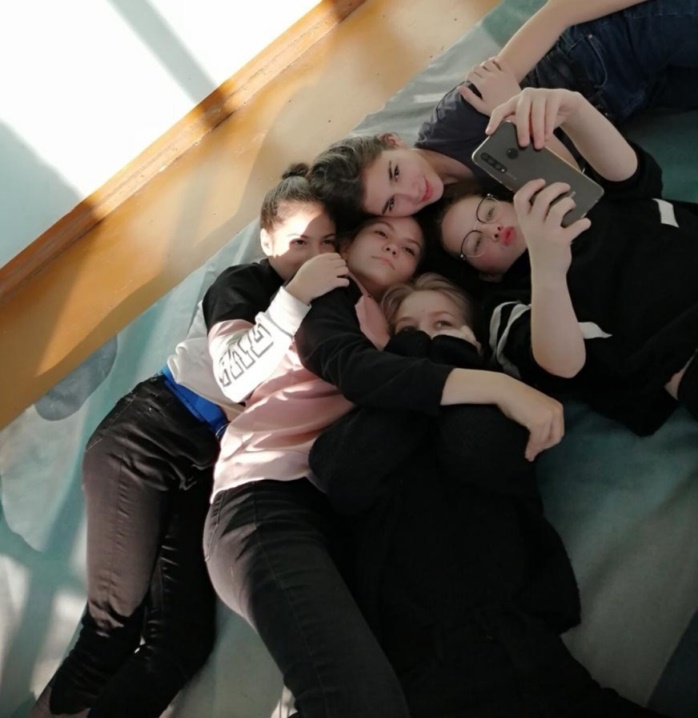 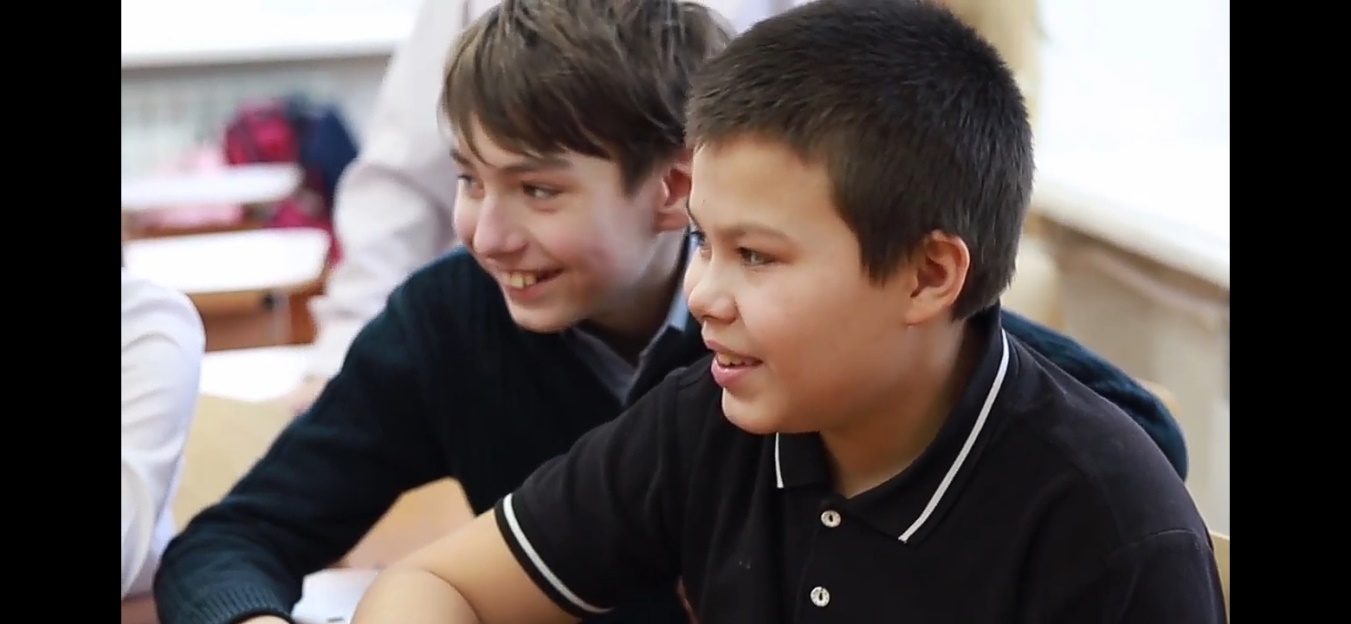 Любим вместе собираться, 
Что-то с классом обсудить, 
Любим мы соревноваться, 
Любим вместе чай попить.
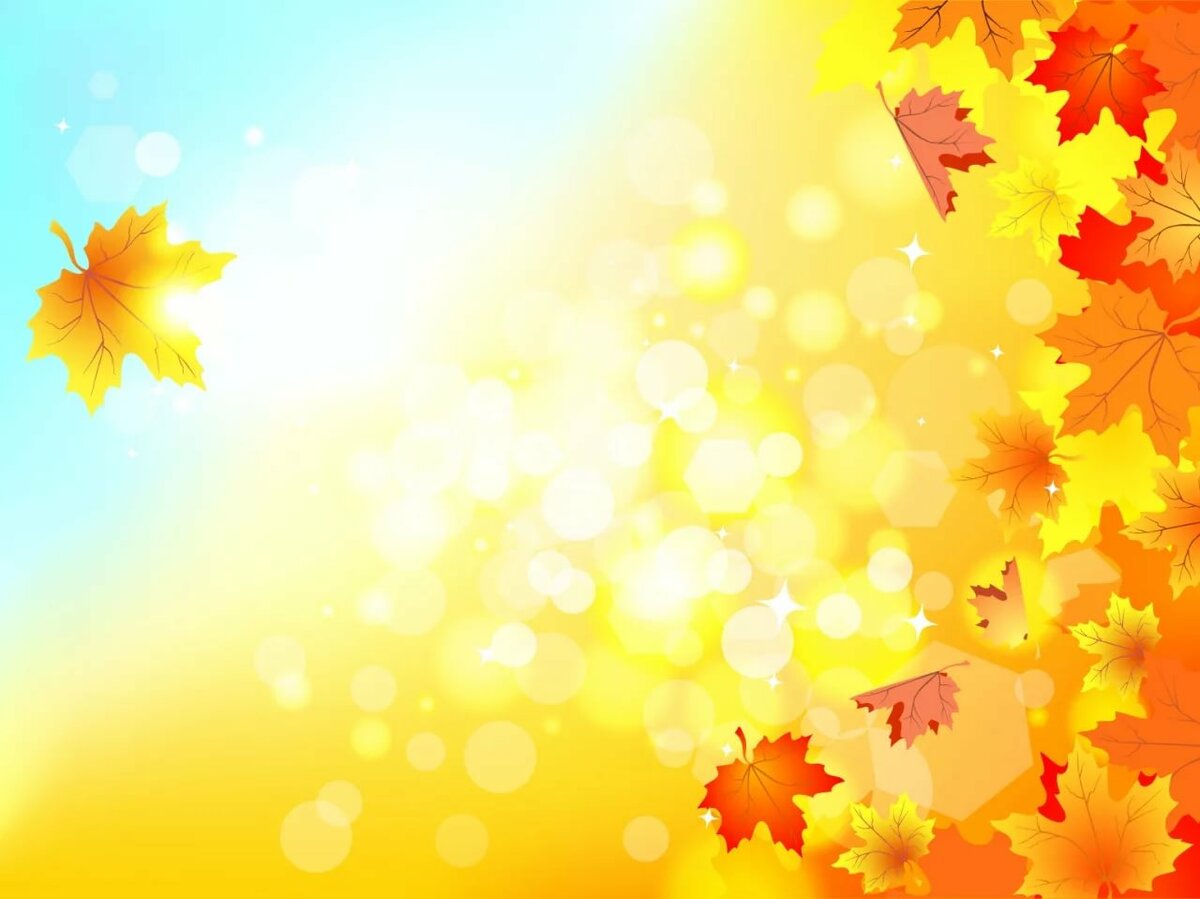 На экскурсии мы ездим,
 Мы без дела не сидим.
 В общем, всё у нас отлично,
 Откровенно говорим!!!
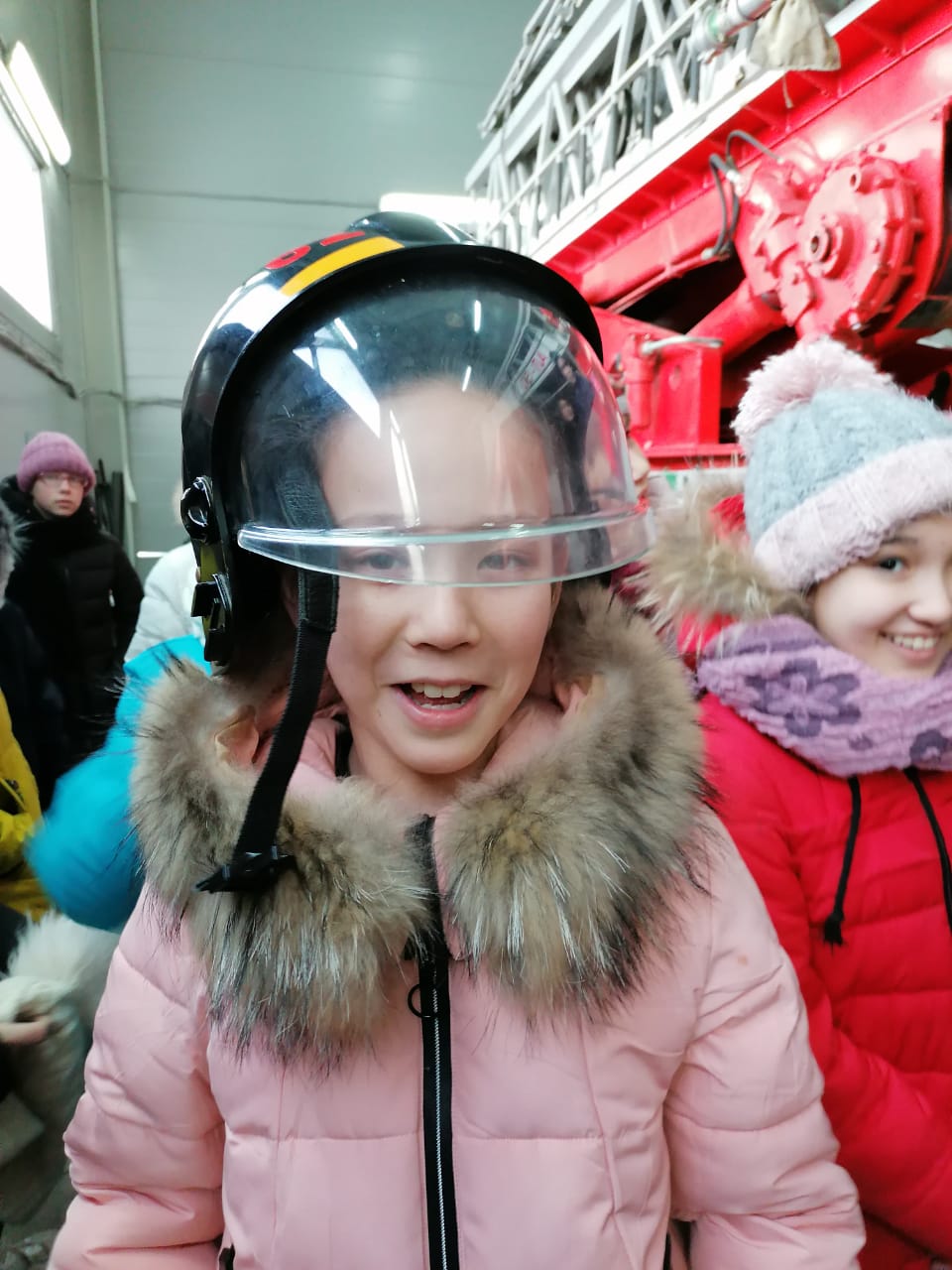 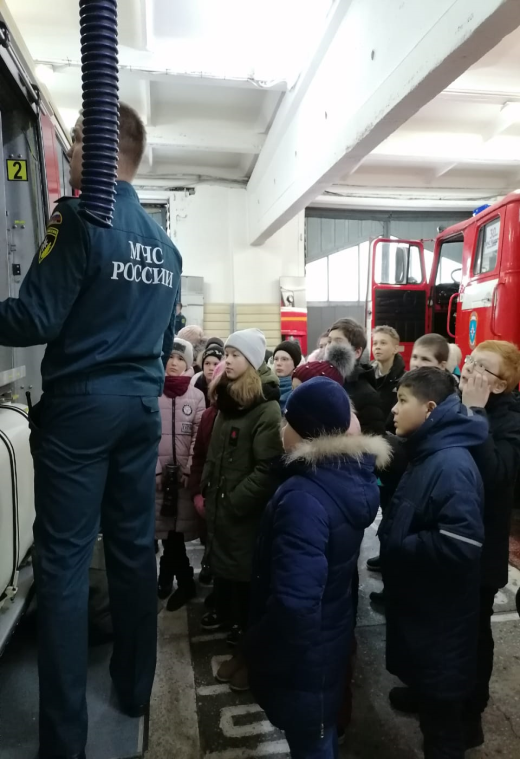 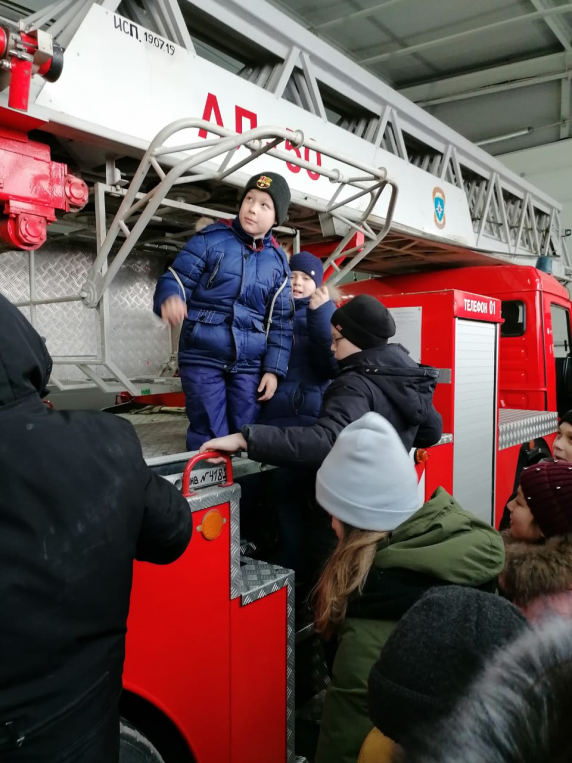 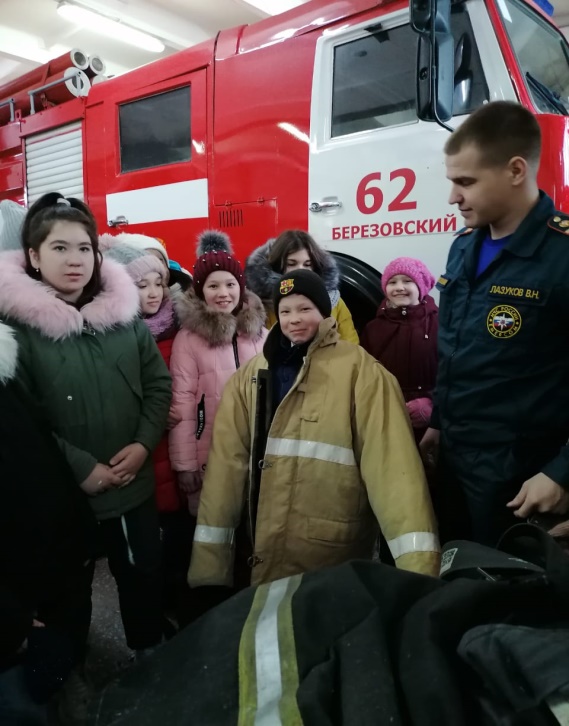 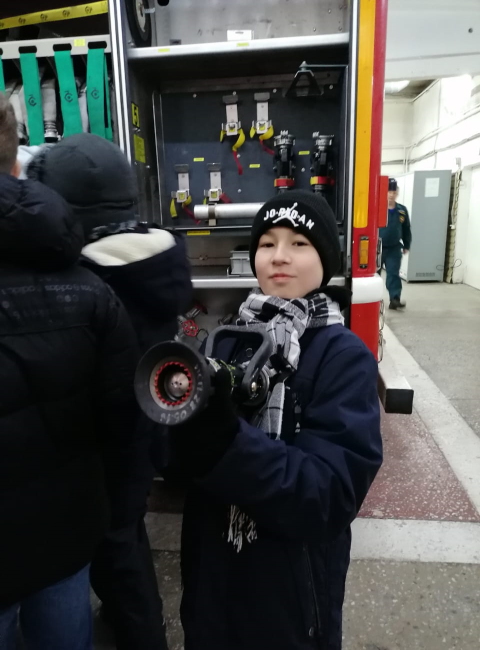 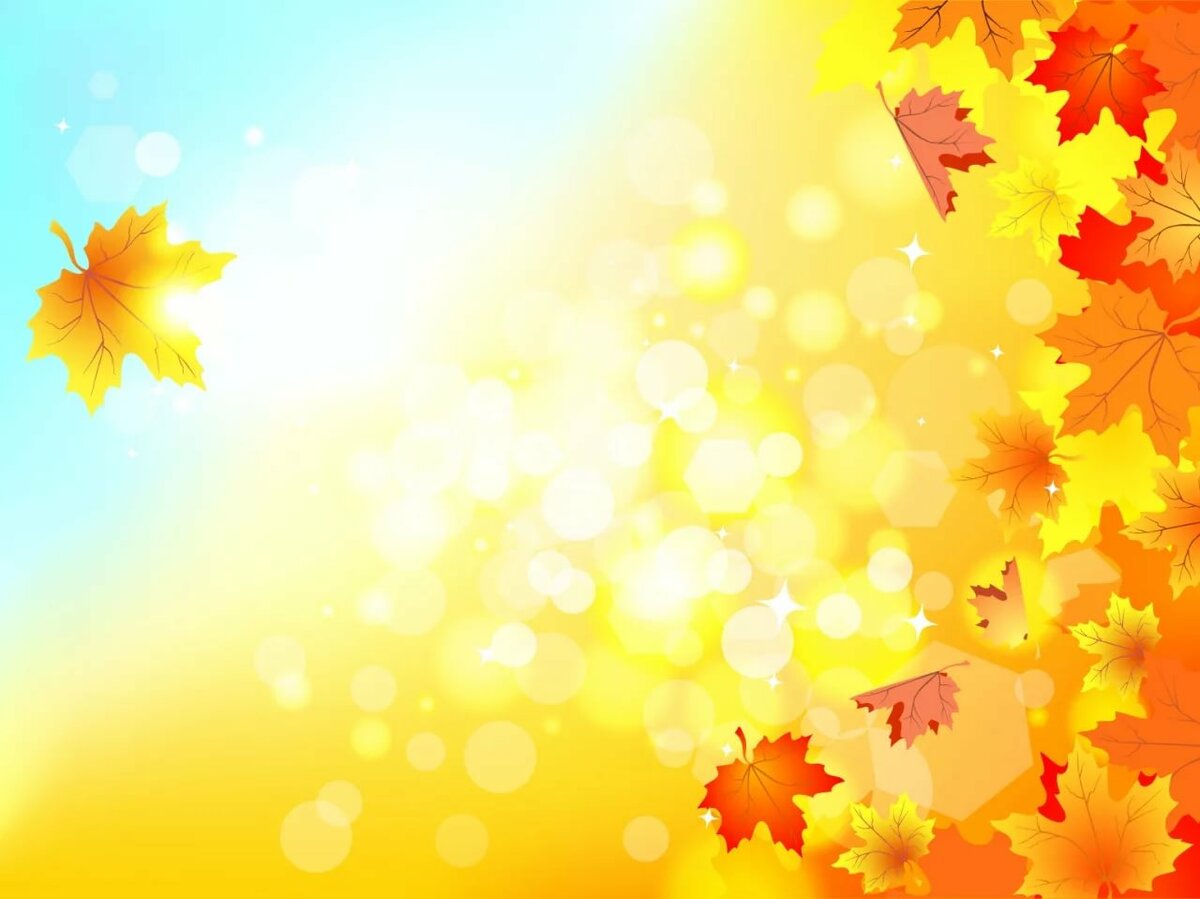 Классный наш руководитель 
 И демон наш, и наш хранитель! 
 Нас за шалости бранит,
 От невзгод всегда хранит!
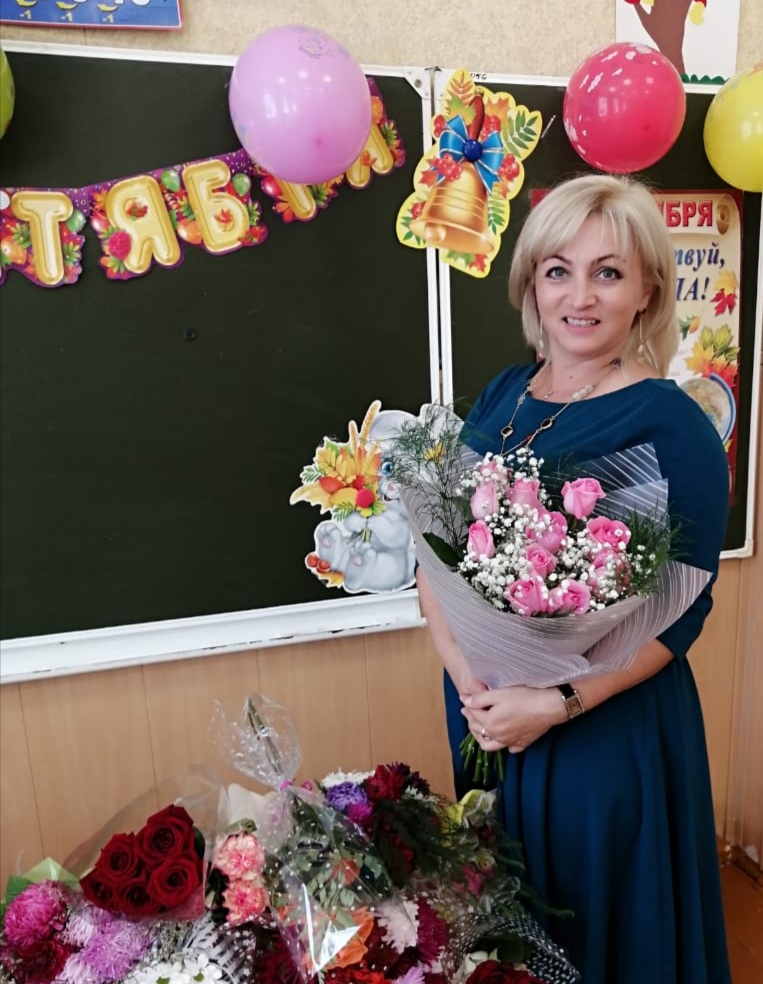 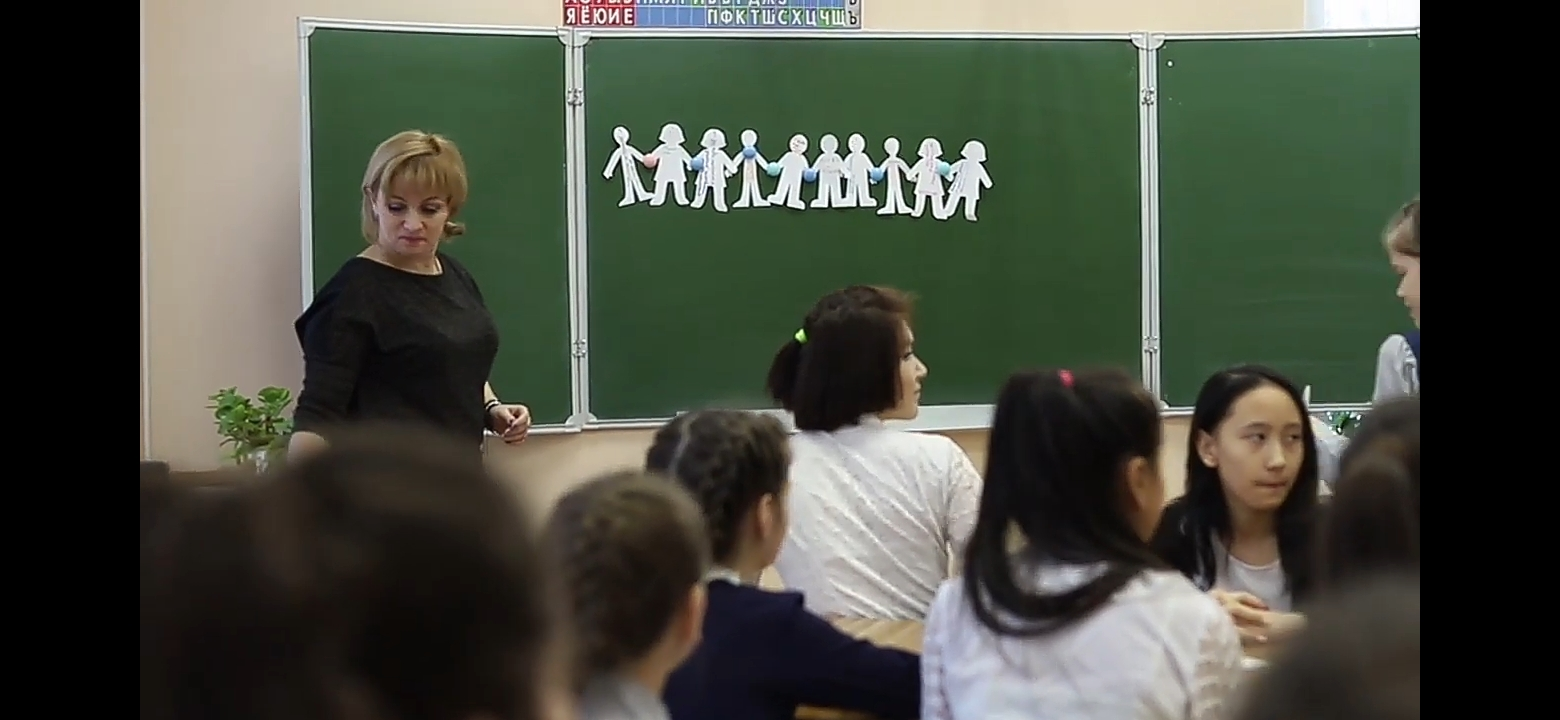 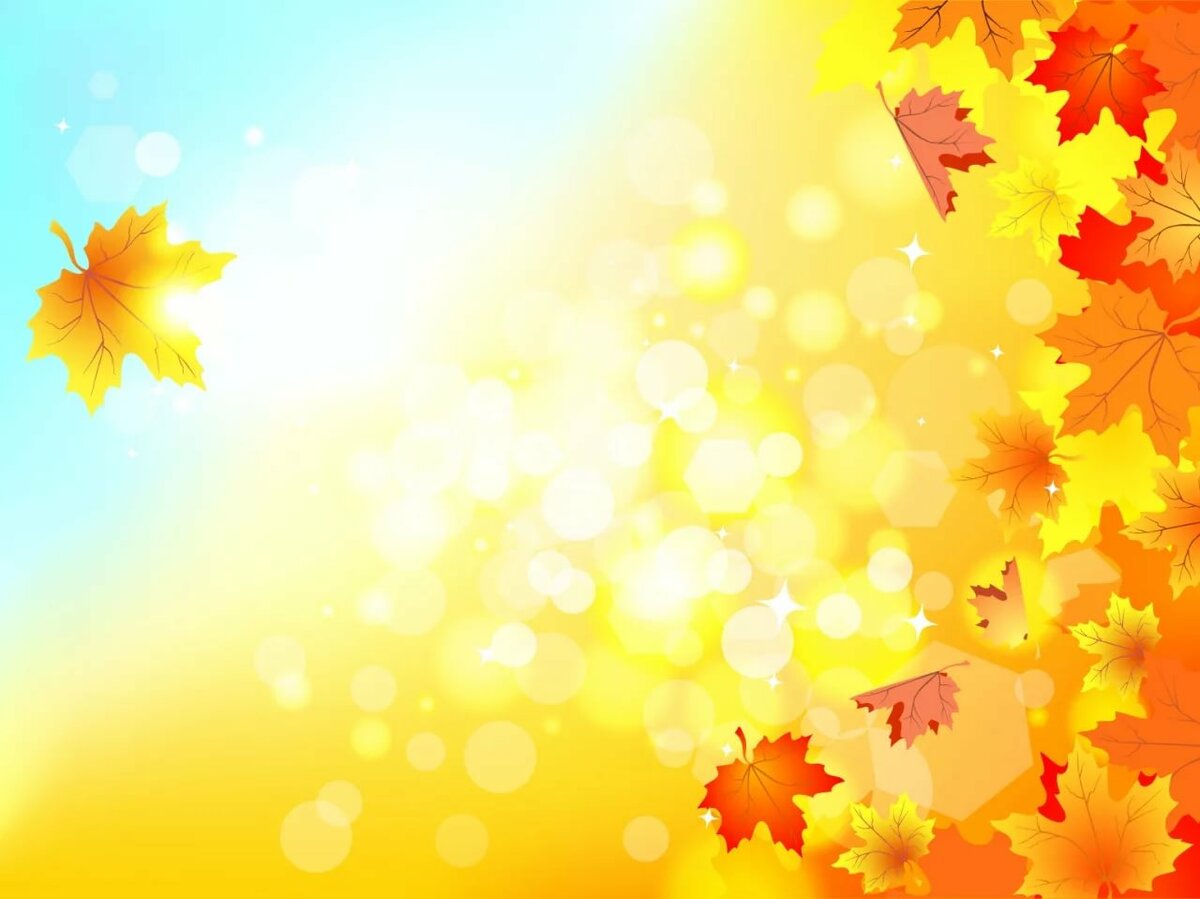 У нас самые интересные классные часы, какие только можно представить!
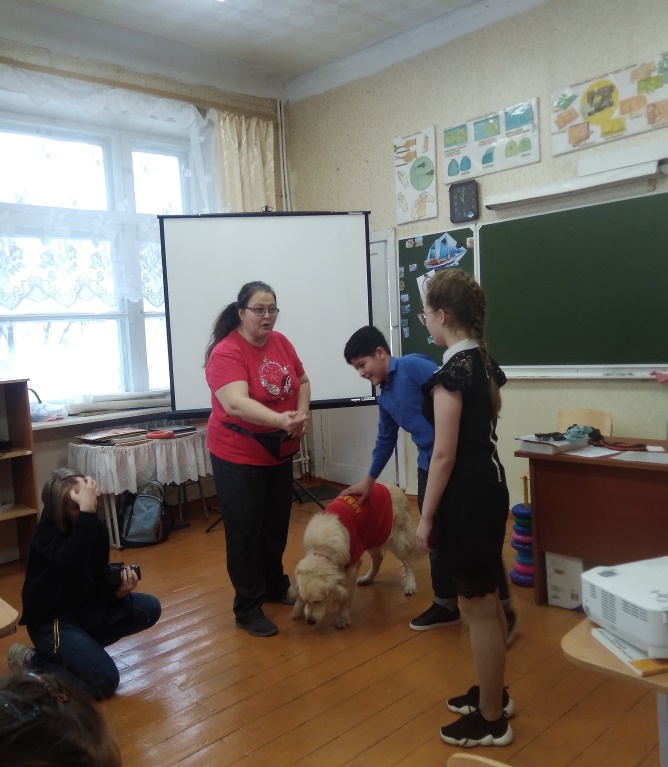 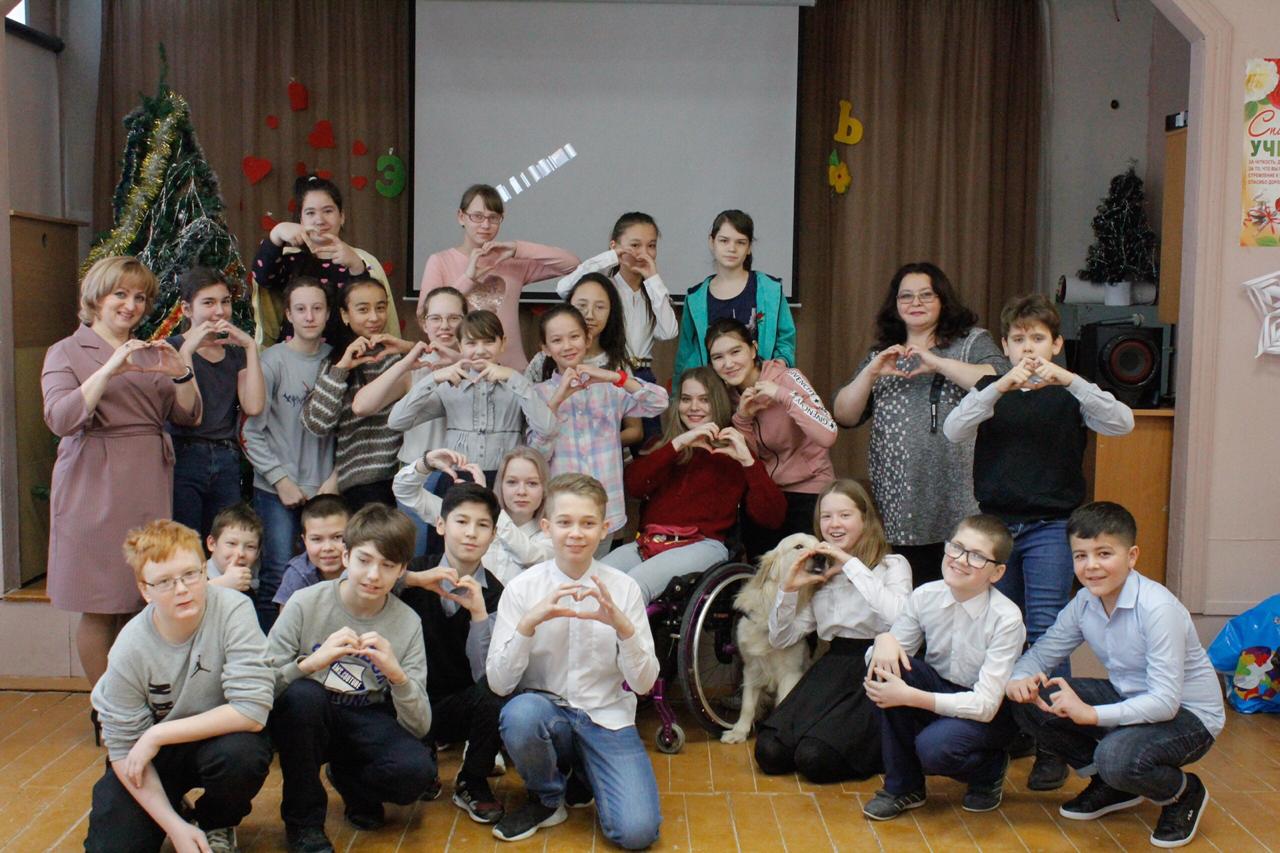 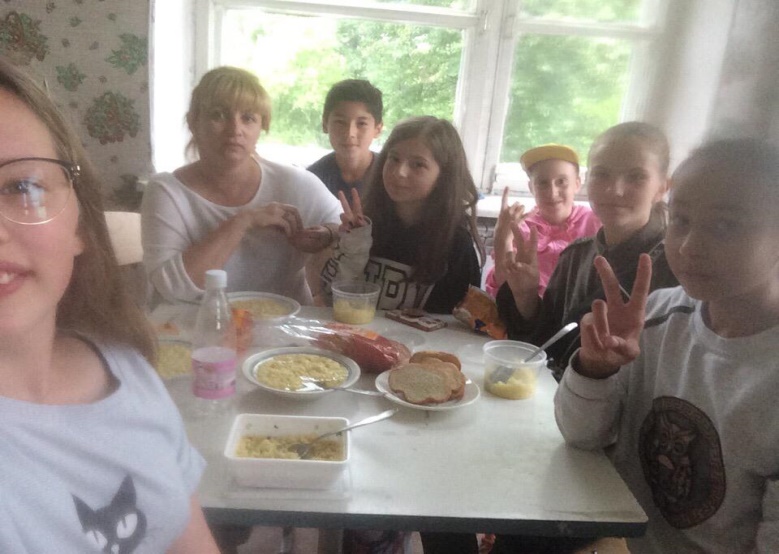 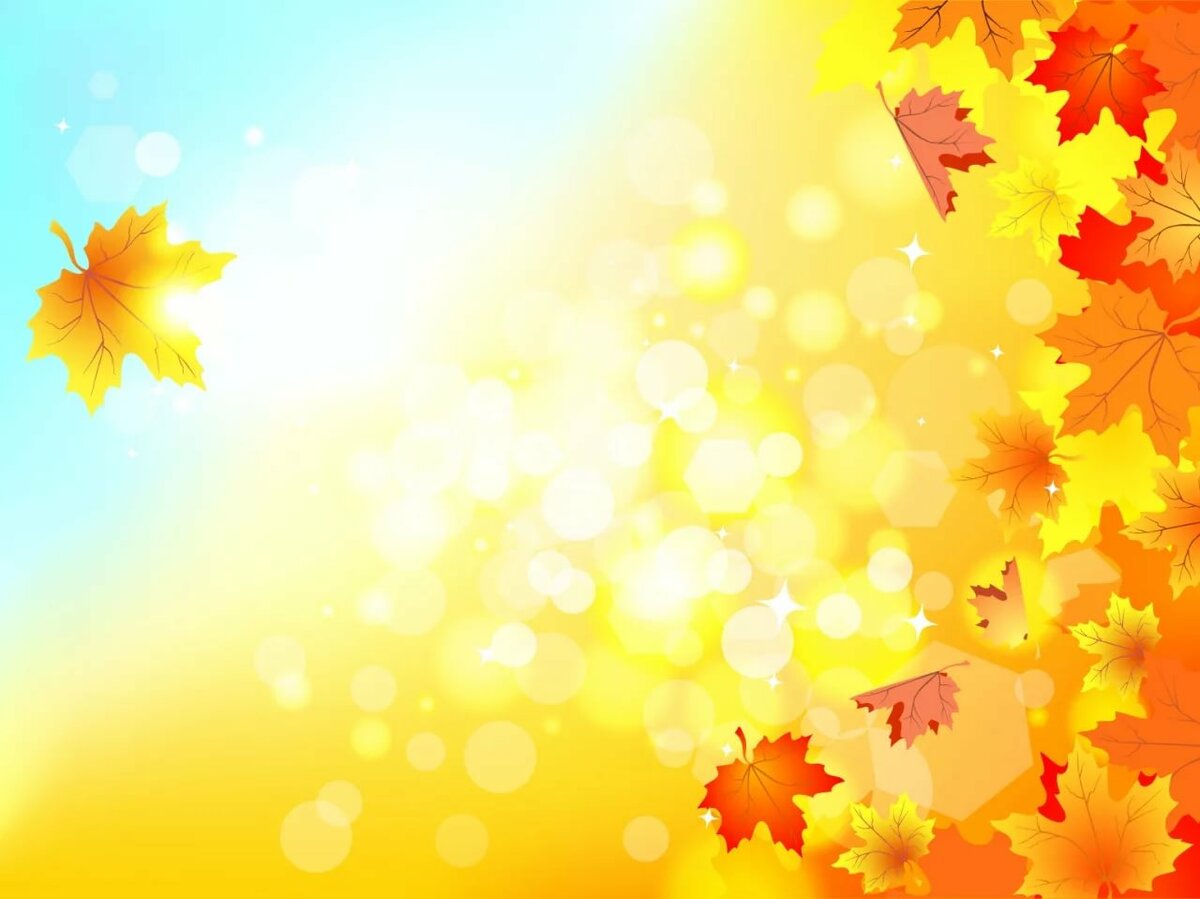 Дружба настоящая в 
                     школе начинается... 
Школьная дружба 
                      самая крепкая
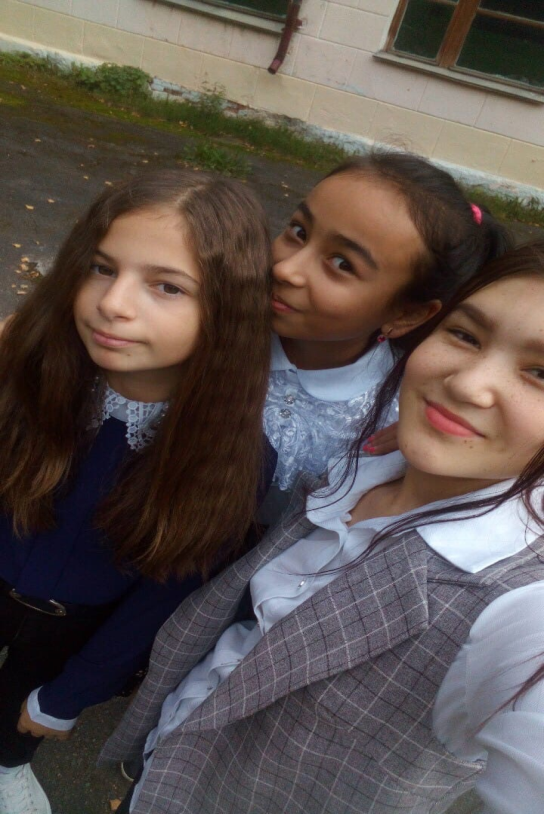 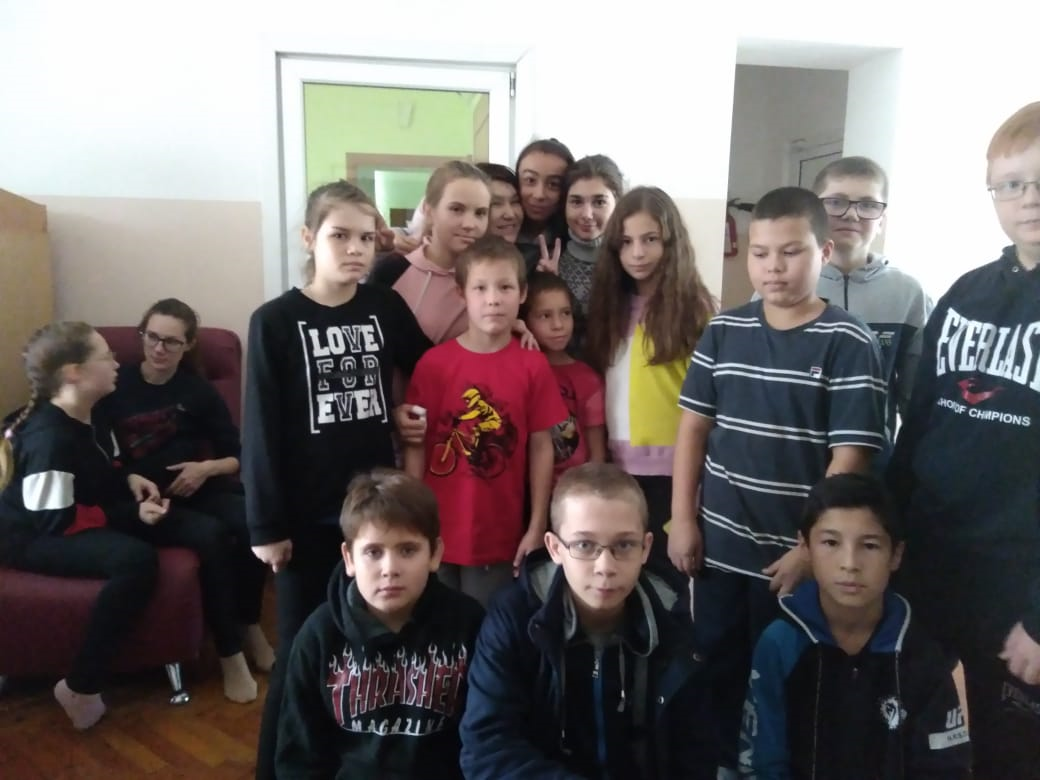 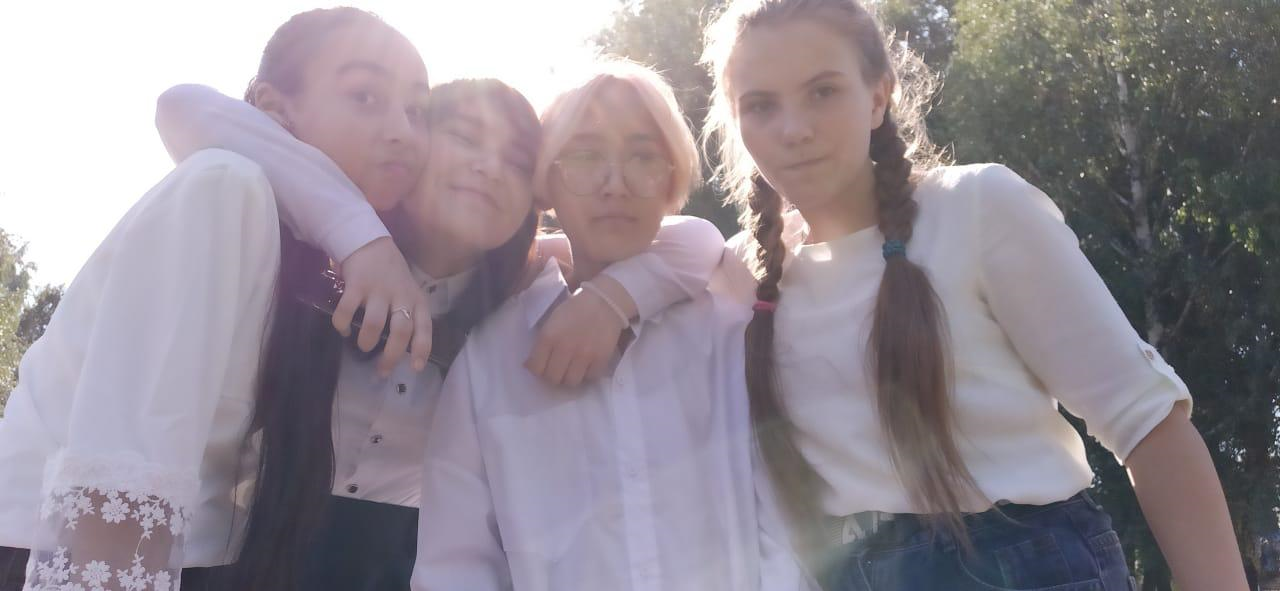 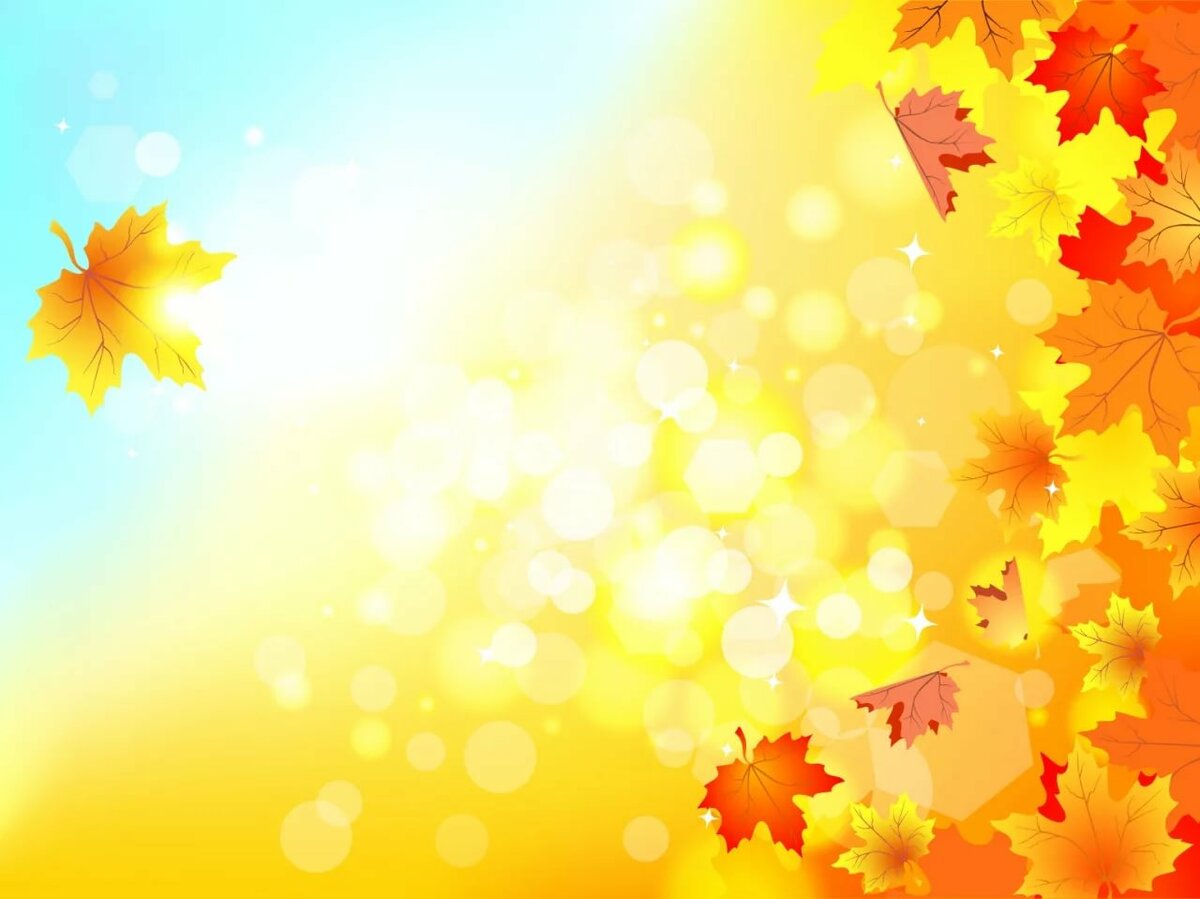 В нашем классе, дети семи национальностей, шесть из них, не имеют Российского гражданства. 



Это не мешает нам дружить, проводить время вместе, участвовать в школьных и городских мероприятиях.
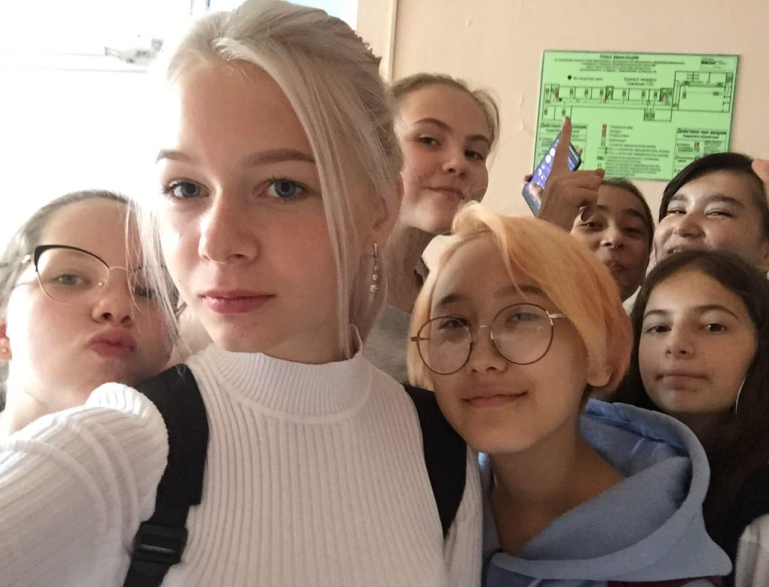 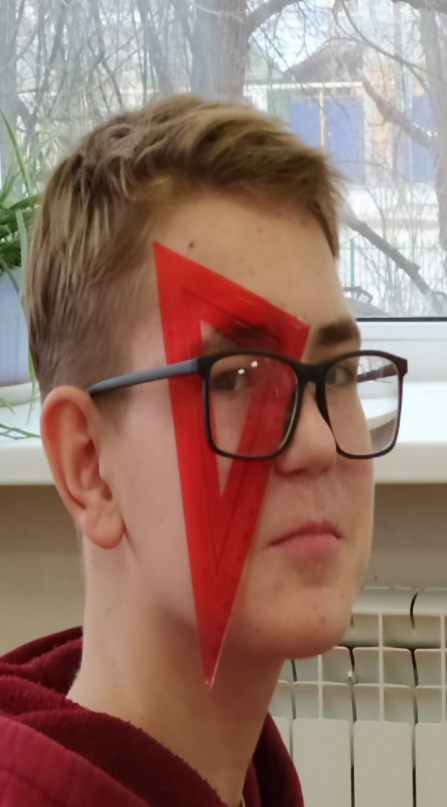 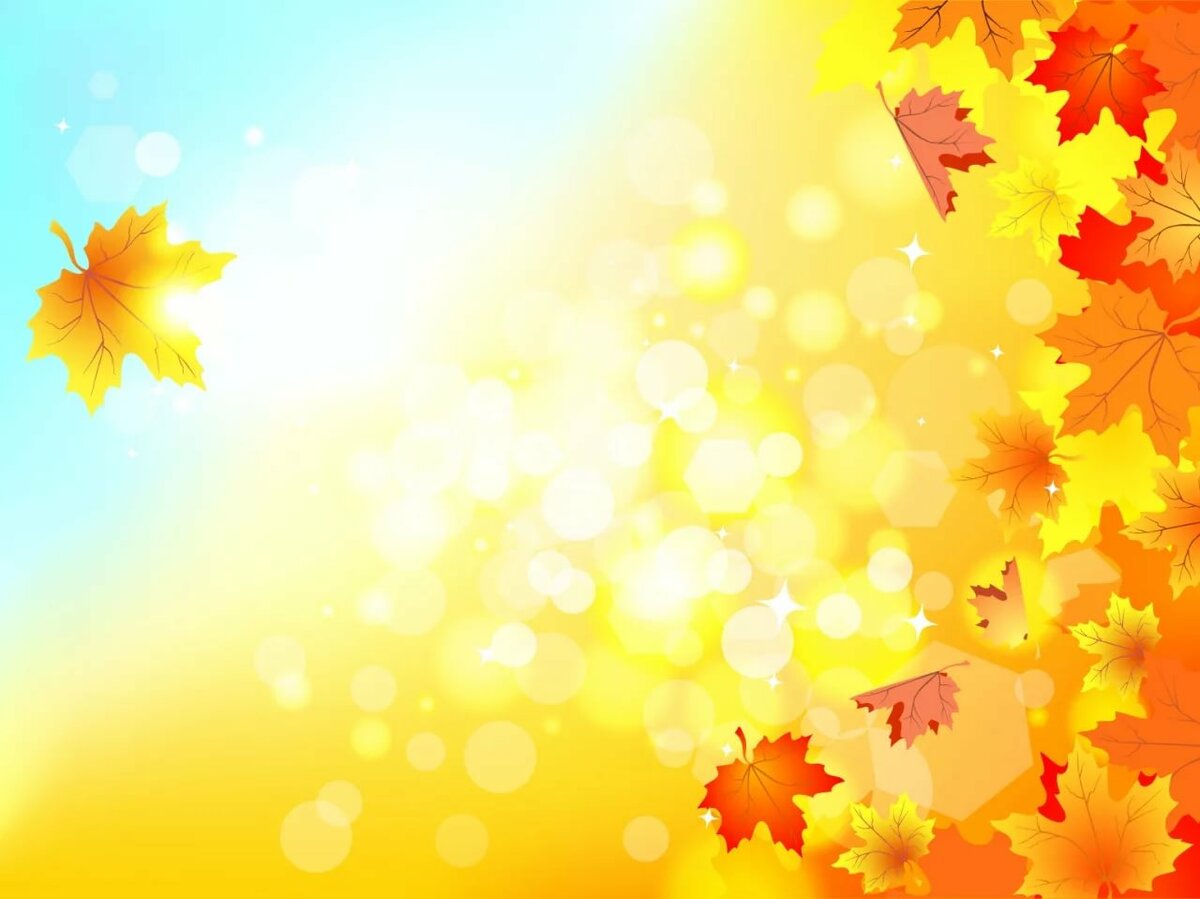 Наций много в нашем классе, Есть татары и  киргизы, узбеки, русские, таджики , азейборджанцы, казахи! 
Нам не важно, кто откуда,
Цвет волос, разрезы глаз, 
Понимаем мы друг друга,
Независимо от рас. 
Вот их имена: Адулатхон, Мехрубон,  Аэлима,      Сабрина , Мадина, Ринат, Аселья.
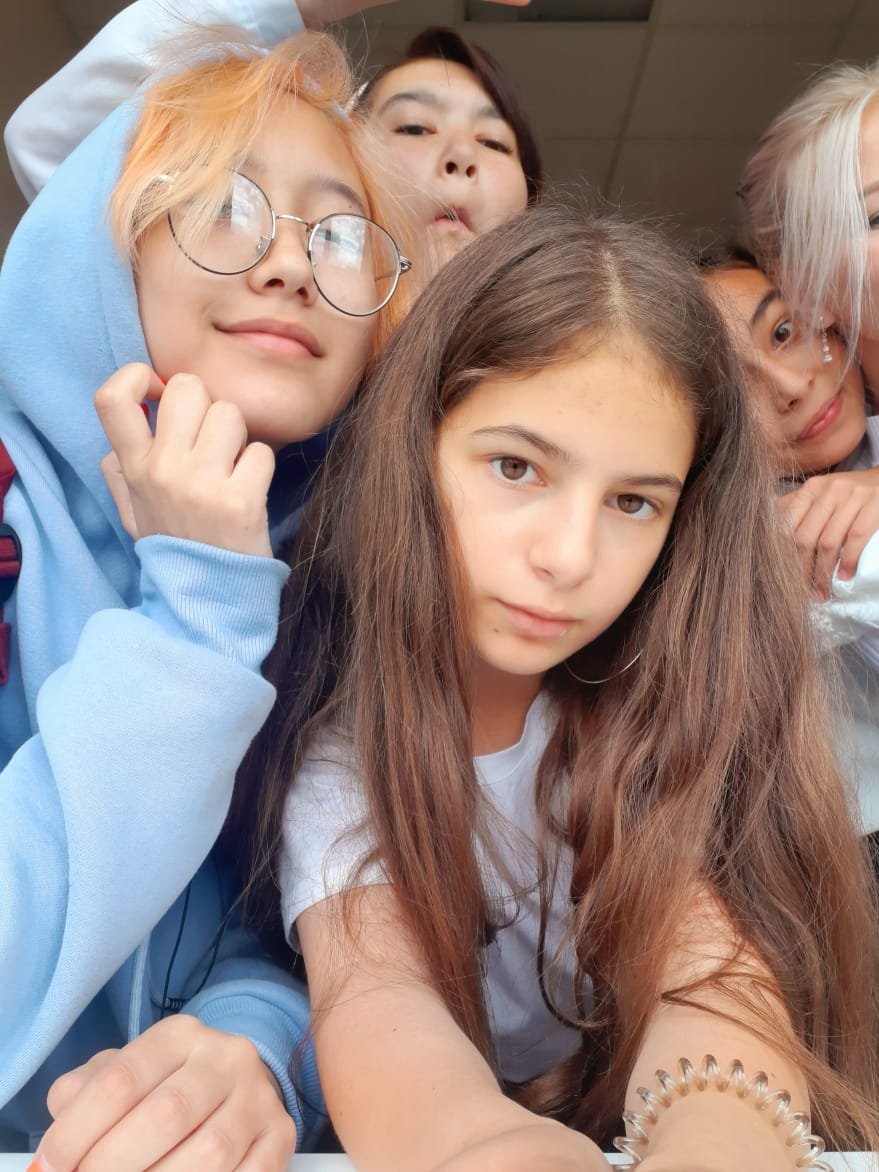 В школе можем мы повздорить, 
Мысли могут не срастись. 
Но ругаться нам не стоит,
Чтобы больше нам не спорить. 

 у нас девиз такой: 
"Друг за друга мы горой"!
Новеньких всегда мы примем,
И рассорившихся мирим.
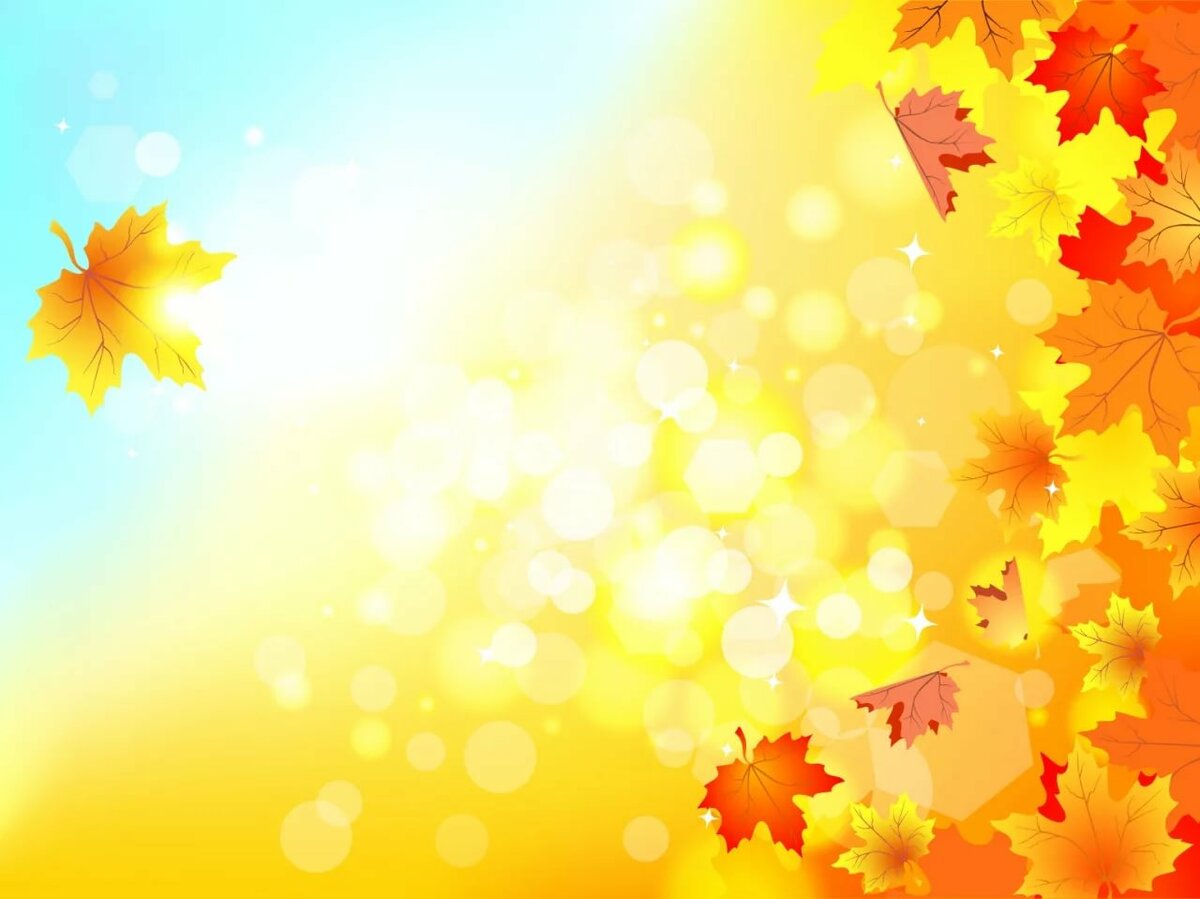 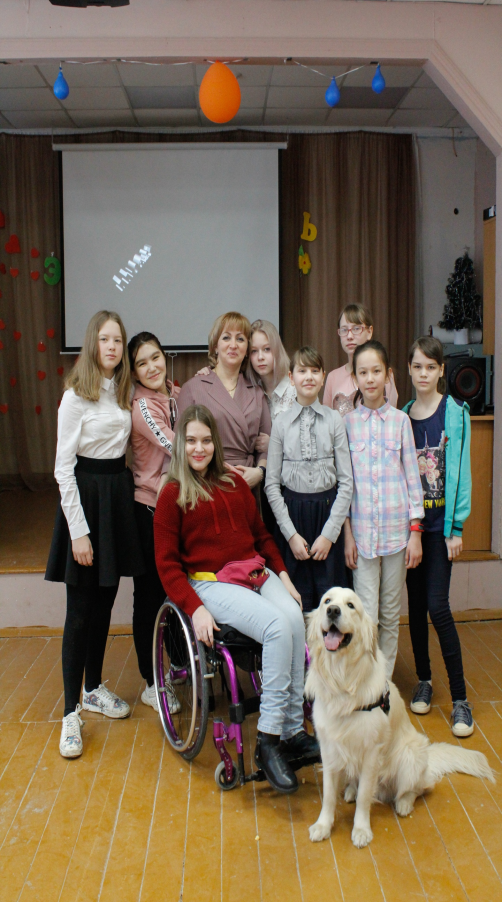 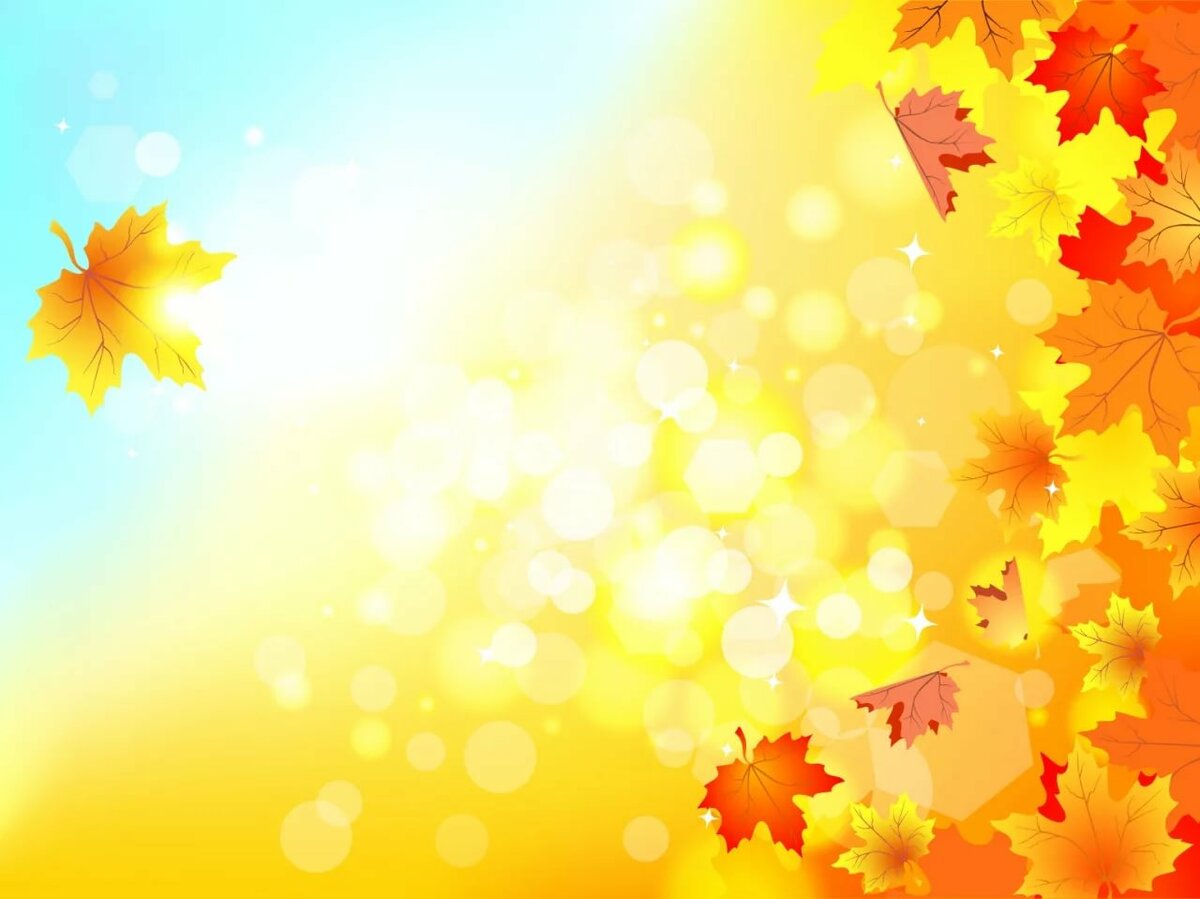 Мы считаем, что, каждый ребенок имеет право на имя, фамилию, национальность!!! В Конвенции ООН о правах ребенка, написано о том, что все дети, независимо от цвета кожи, языка, религии, пола имеют равные права, в нашем классе не нарушена.
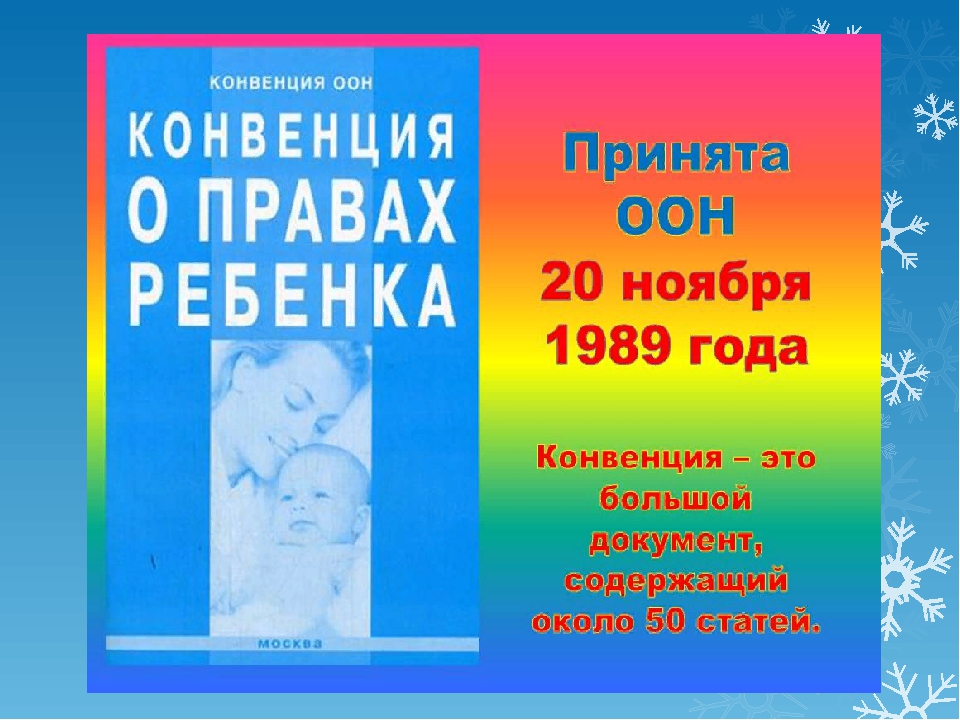 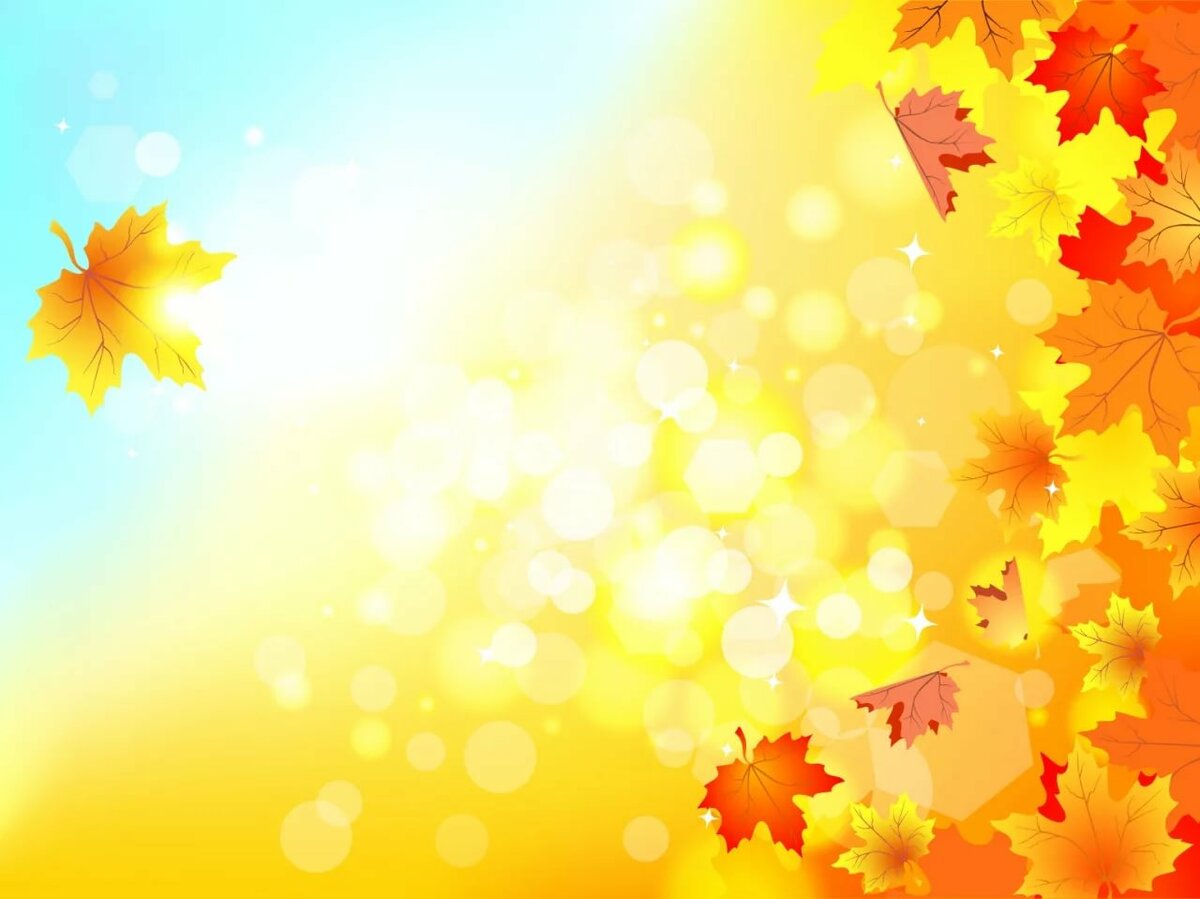 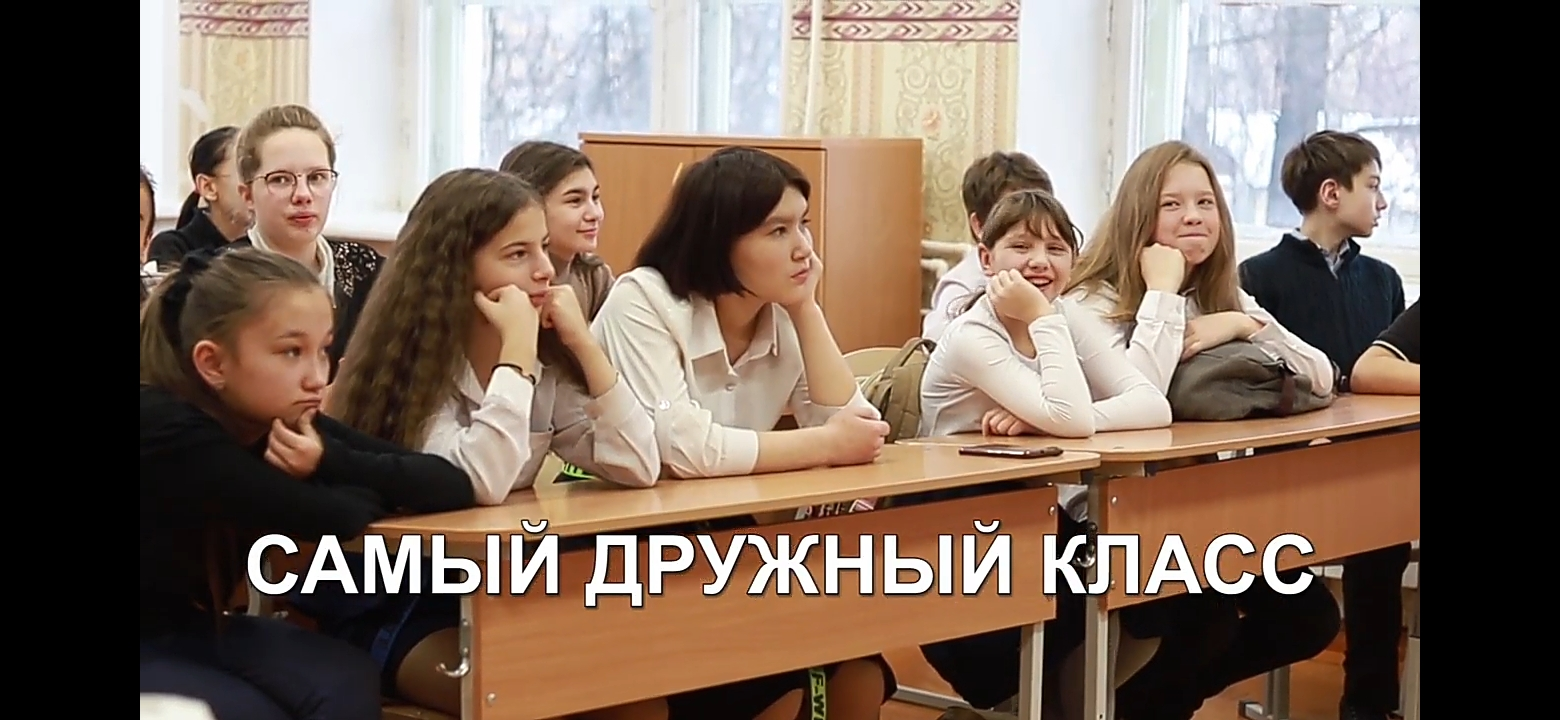 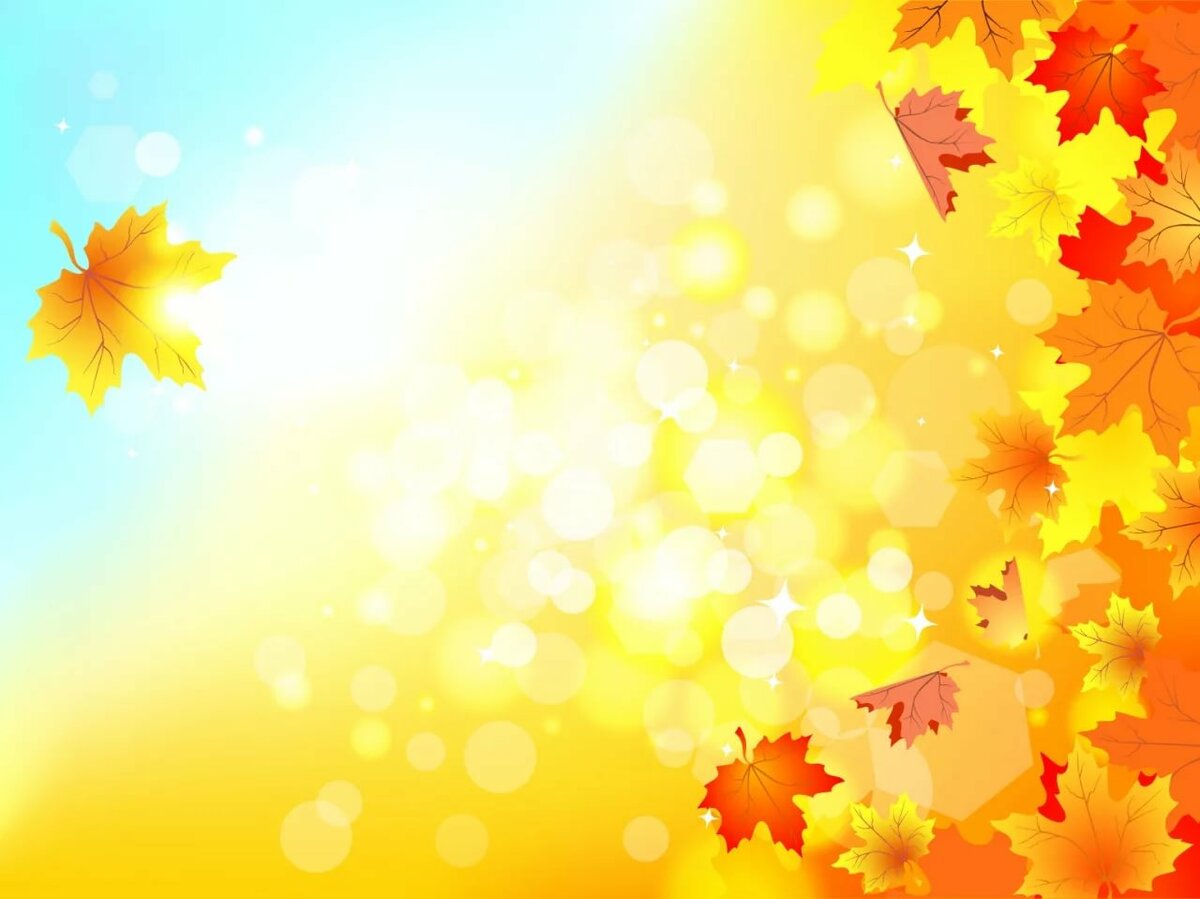 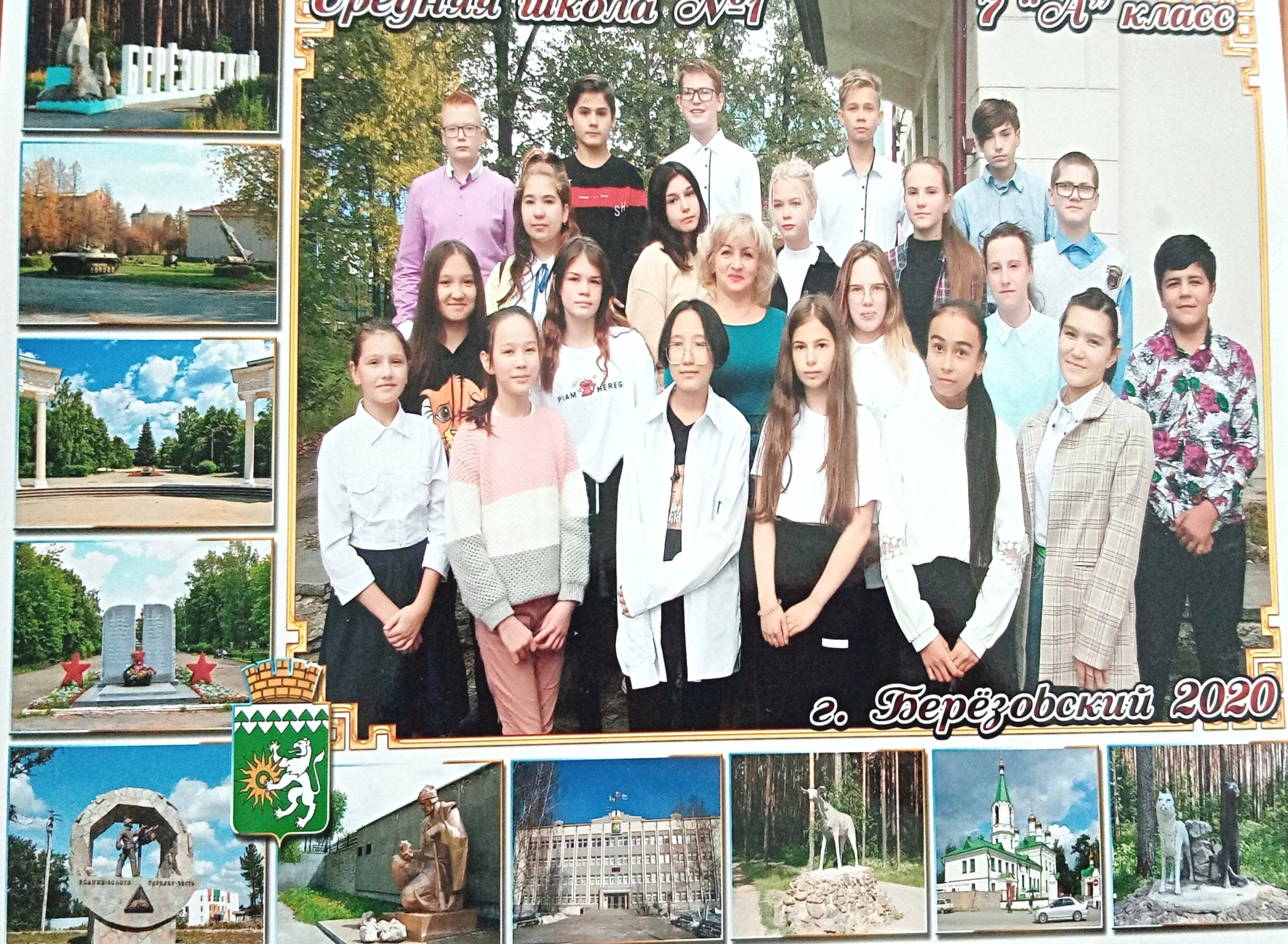 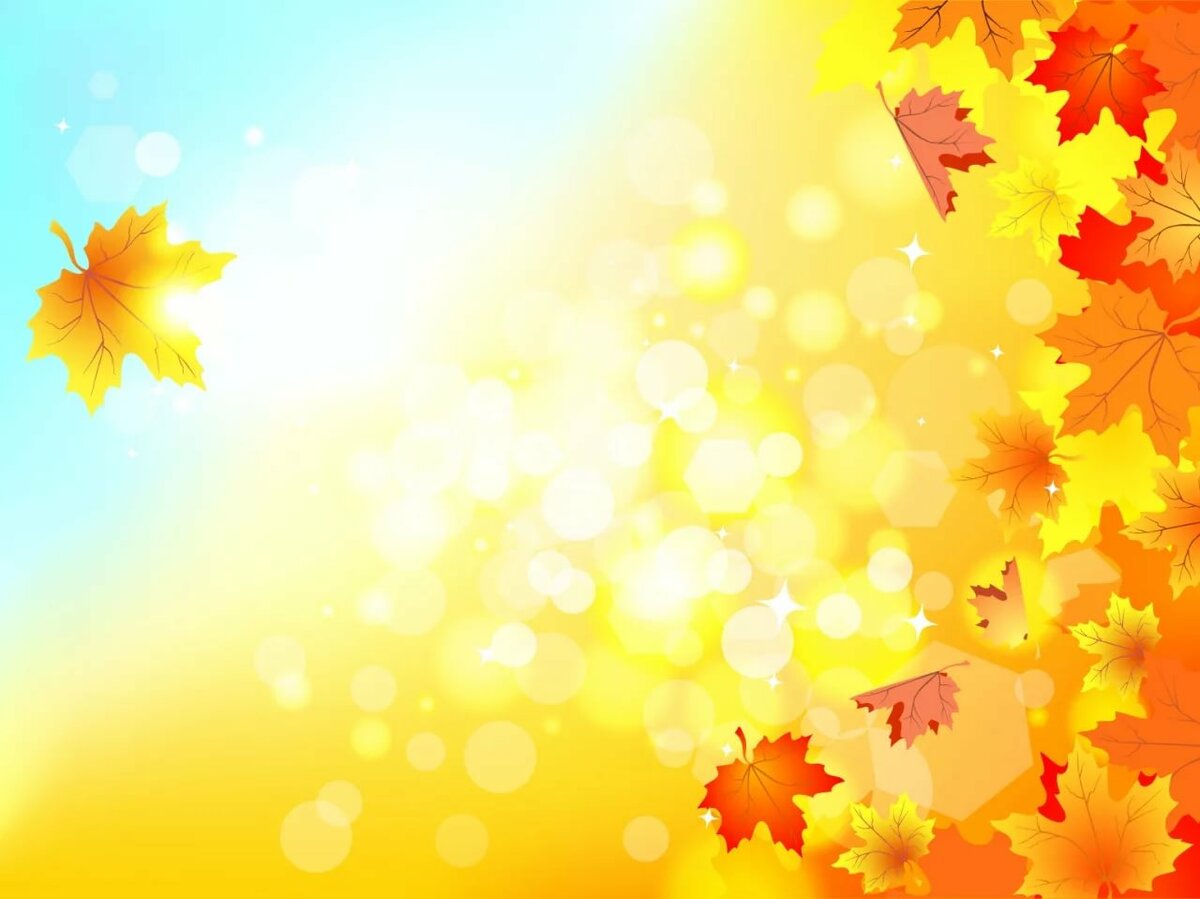 Над презентацией работали:
Вебер Варвара и Холматова Мадина
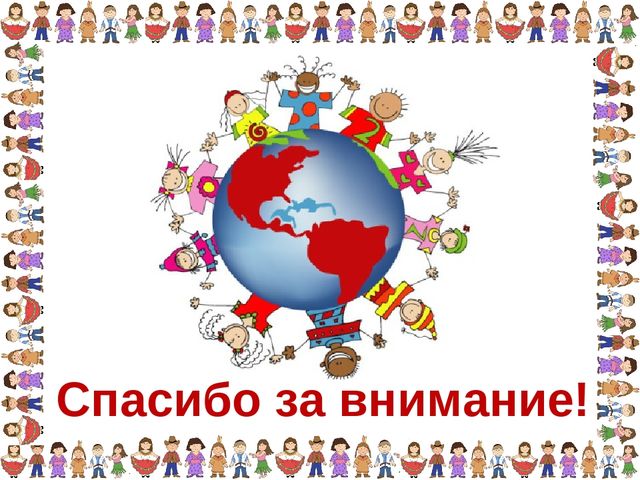 7 «А»
Наш руководитель :
 Турышева Татьяна Викторовна